Направления научной деятельности Центра
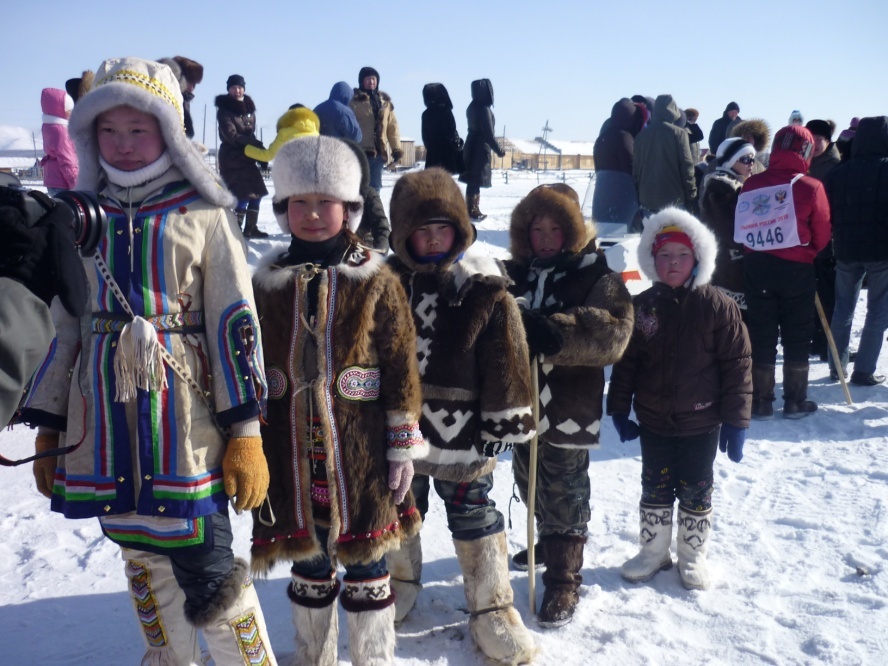 Исследования правового статуса Арктики и 
коренных малочисленных народов Севера России
Проведение правовой  экспертизы 
 проектов социально-экономического развития территорий;












Проведение инвестиционных проектов, проектов нормативных  правовых актов по вопросам устойчивого развития Арктики  и правового статуса коренных малочисленных народов Севера
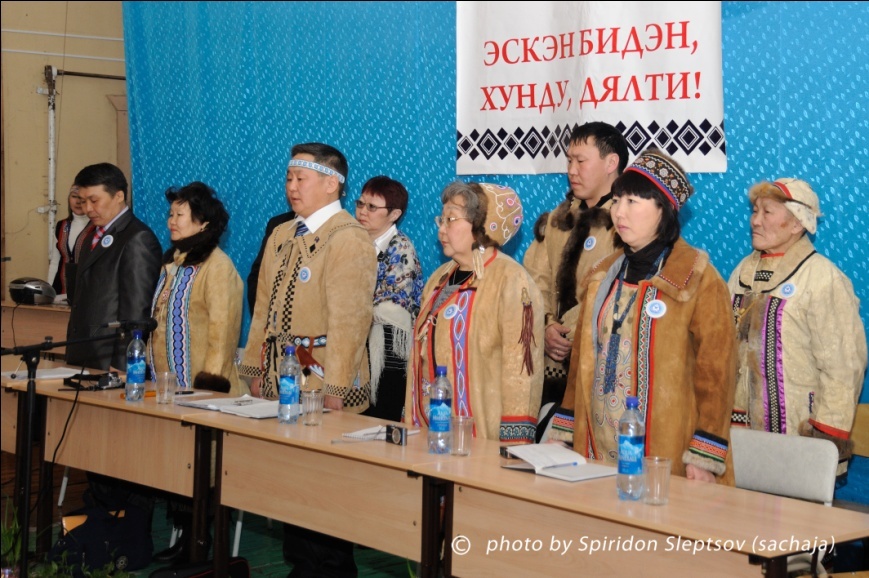 Содействие в подготовке высококвалифицированных специалистов для Арктических территорий в области правозащитной деятельности международного, природоресурсного, земельного и экологического права
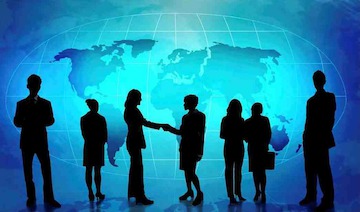 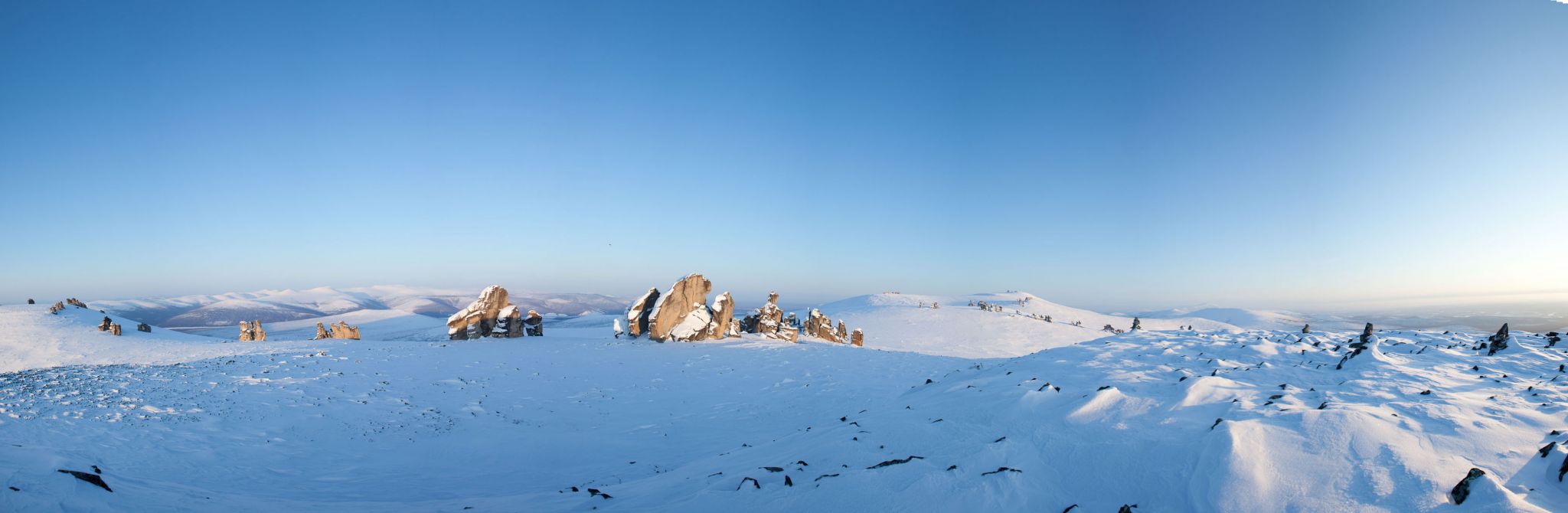 правовое  сопровождение  проектов в сфере научно-исследовательских работ СВФУ



проведение научных исследований по заказу органов государственной власти, МО, научных учреждений и т.д.
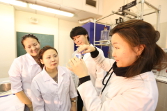 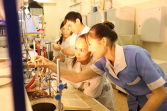 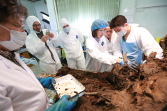 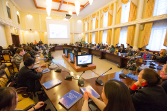 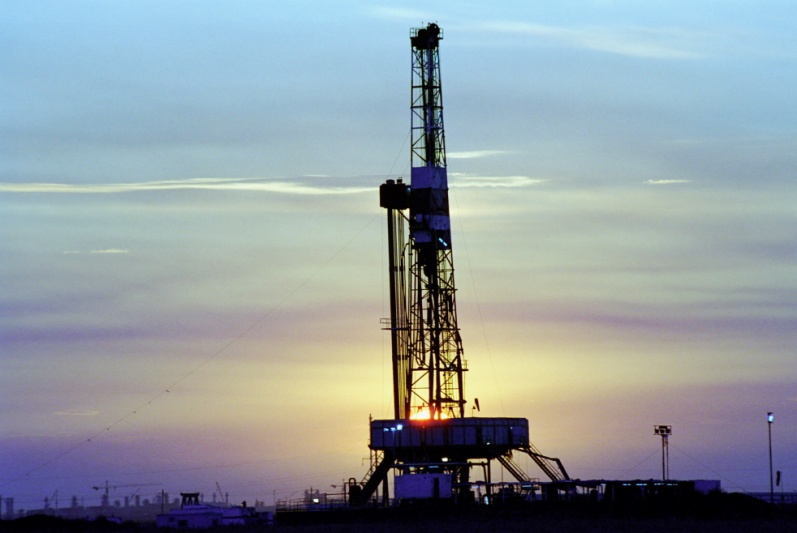 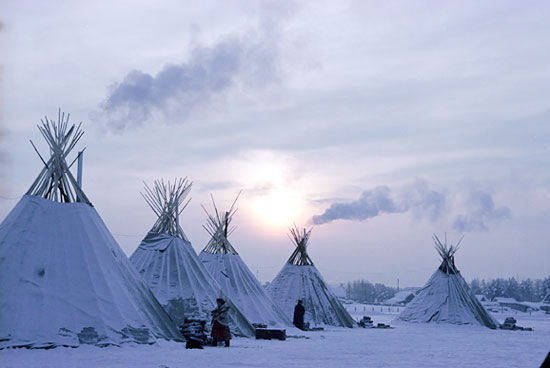 Разработка и внедрение  инновационных проектов по экологическому со-менеджменту ресурсодобывающих компаний, органов власти и хозяйствующих субъектов народов Севера в местах традиционного проживания и традиционной хозяйственной деятельности;
Разработка и внедрение новых форм интеграции и научной и образовательной деятельности с ведущими вузами, научными учреждениями России и арктических стран.
Значимые научные результаты
За 2012-I  кв. 2014 гг.

 3 монографии;
 2 учебно-методических комплекта
«Арктическое право», 			
«Защита прав коренных народов Арктики»;
 6  научных  заключительных отчетов по темам НИР;
 экспертное заключение  доклада Арктического Совета 
на тему «Arctic Human Development Report» 
(О развитии человека в Арктике);
 экспертное  заключение «Этносоциальная адаптация коренных малочисленных народов Севера  Республики Саха (Якутия)», выдвинутую на соискание  Государственной премии РС (Я) в области науки и техники за 2013 год;
экспертное заключение о соответствии проектной документации на строительство Канкунской ГЭС на реке Тимптон;
 экспертное заключение о соответствии проектной документации на строительство двух одноцепных ЛЭП кВ НПС-15 – НПС-16;
 экспертное заключение о соответствии материалов и документации проекта «Комплексные геолого-геофизические работы в области сочленения Лено-Тунгусской нефтегазоносной провинции (НГП) и Лаптевской потенциально нефтегазоносной области (ПНГО)»;
 экспертное заключение к проекту Стратегии развития Арктической зоны Российской Федерации до 2020 года;
экспертное заключение по отнесению 13 арктических и северных районов Якутии  в состав (перечень)  сухопутной  территории  Арктической зоны Российской Федерации; 

 экспертные  заключения на  проекты Федеральных законов 
«Арктической зона Российской Федерации»
«Условия ускоренного развития Дальнего Востока и Байкальского региона»
«Государственная поддержка КМНС, Сибири и Дальнего Востока Российской Федерации, ведущих кочевой образ жизни»  
«Об образовании»;
 экспертное  заключение на  проект  государственной программы РФ "Социально-экономическое развитие Арктической зоны Российской Федерации на период до 2020 года";
2 информационно-аналитических справки с практическими рекомендациями СВФУ для подготовки ежегодного доклада Экспертного Совета;
 рекомендации к парламентским слушаниям на тему:
«Состоянии организации эксплуатации сезонных автомобильных дорог в арктических и северных улусах Республики Саха (Якутия)» 
«Состояния и меры по дальнейшему развитию традиционных отраслей Севера Республики Саха (Якутия)», 
«Социальная поддержка студентов из Арктических улусов и  представителей коренных малочисленных народов Севера»;

 рекомендации к проекту комплексной  программы социально-экономического развития арктических и северных районов  Республики Саха (Якутия) на 2014-2016 годы и на период 2020 года.
Тематический план НИР
Программа развития СВФУ

Мероприятие 2.5. «Создание Центра правовых исследований устойчивого развития Арктики и коренных малочисленных народов Севера».
«Идеологические и прикладные  проблемы реализации законодательства о коренных малочисленных народов Севера и организационно-правовые механизмы его совершенствования» рук. ВТК  Гоголев П.В. к.ю.н. доцент. Характер НИР – фундаментально-прикладное научное исследование. 
	Сроки выполнения проекта:01.01.2012-31.12.2012 г.   .  
	Общая сумма финансирования: 500 000 рублей.
«Правовой механизм реализации обязанности государства по обеспечению прав  и интересов коренных малочисленных народов Севера Российской Федерации» рук. ВТК  Федулова С.Н.. к.ю.н. доцент. 
Сроки выполнения проекта:01.01.2012-31.12.2012 г.   
Общая сумма финансирования: 125 000 рублей.
2012 год
Программа развития СВФУ
Мероприятие 2.5. «Создание Центра правовых исследований устойчивого развития Арктики и КМНС»
«Проблемы  правового регулирования устойчивого развития арктической зоны  Российской Федерации»   рук. ВТК  Слепцов А.Н. к.ю.н., доцент. 
Сроки выполнения проекта:01.01.2013-31.12.2013 г.  
Общая сумма финансирования 375 000 рублей.
«Экологическая  безопасность Арктики: правовые основы»  рук. ВТК  Иванова А.Н. к.ю.н., доцент. Сроки выполнения проекта:01.01.2013-31.12.2013 г..  
Общая сумма финансирования 250 000 рублей.
 «Научные и практические основы законодательства субъекта Российской Федерации о коренных малочисленных народах Севера: модель концепции системного правового регулирования отношений с участием КМНС на примере Республики Саха (Якутия)» рук. ВТК  Гоголев П.В. к.ю.н. доцент.
Сроки выполнения проекта:01.01.2013-31.12.2013 г.  
Общая сумма финансирования 150 000 рублей.
 «Проблемы реализации законодательства о территориях традиционного природопользования коренных малочисленных народов Севера России»
рук. ВТК  Маякунов А.Э. к.ю.н. доцент. Сроки выполнения проекта:01.01.2013-31.12.2013 г.   Общая сумма финансирования 125 000 рублей. 
2013 год
В рамках Года Арктики, Парламент Якутии начал инвентаризацию  всего республиканского законодательства в сфере поддержки коренных малочисленных народов Севера, с целью систематизации и кодификации, разработки  – Кодекса Республики Саха (Якутия) о статусе коренных малочисленных народов Севера, который воплотит в себя весь мировой и российский опыт правового регулирования. 
Возглавляет экспертную группу Государственного Собрания                        (Ил Тумэн) РС(Я) -руководитель Центра А.Н.Слепцов,  процесс  работы  вовлечены ведущие правоведы страны во главе с профессором ВШЭ и МГУ, доктором юридических наук Кряжковым Владимиром Алексеевичем, Ассоциация народов Севера Якутии и  научные институты.
2014 год
2 шт.ед. в составе Центра;
13 соисполнителей по темам НИР;
1 заявка на участие РНФ в 2014 год;
3 монографии; 
2 учебно-методических комплекта;
19 научных статьей и тезисов, в том числе 8 в рецензируемые ВАК журналах; 
7 публикаций РИНЦ;
6  научных  заключительных отчетов по темам НИР.
Организована и проведена: 

Международная научно-практической конференция «Правовые и социально-экономические проблемы развития народов Арктики»,  сентябрь 2012 года. г. Якутск.  
25-26 ноября 2014 года запланировано проведение  Международной научно-практической конференции ««Адаптация общества и человека арктических  регионов в условиях изменения климата и глобализации», в г.Якутске.

Приняли участие 

1  Международном семинаре (г. Москва), 
4  Международных научно-практических конференциях
3  Всероссийских конференциях  с международным участием
2  Межрегиональных конференциях 
3  Региональных конференциях
При Центре:

Создано студенческий научный кружок 
«Арктические научные исследования»;

Инициировано Всероссийский студенческий конкурс:
«Новый мир Арктики: законодательные инициативы -2014»;

Введется сотрудничество: 
С зарубежными научными учреждениями ;
С российскими научными учреждениями;
С научными учреждениями РС (Я);
Органы гос.власти РС (Я).
Мероприятия по улучшению НИД:

Восстановление мероприятие 2.5. 
«Создание Центра правовых исследований устойчивого развития Арктики и коренных малочисленных народов Севера» 
в рамках Программы развития СВФУ на 2015-2019 годы.
Сотрудничество
Приглашаем  к взаимовыгодному сотрудничеству заинтересованные  ведомства и организации, муниципальные образования арктических районов, научные учреждения, высшие, средние учебные заведения и общественные организации  занимающимися  вопросами  Арктики и  защитой прав народов Севера, международные организации и университеты арктических стран.